Soap and Detergent
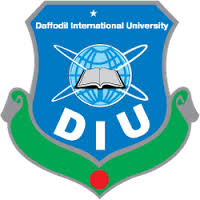 Daffodil International University
Soap
Soaps are sodium or potassium salts of long chain fatty acids. When triglycerides in fat/oil react with aqueous NaOH or KOH, they are converted into soap and glycerol. This is called alkaline hydrolysis of esters. Since this reaction leads to the formation of soap, it is called the Saponification process.
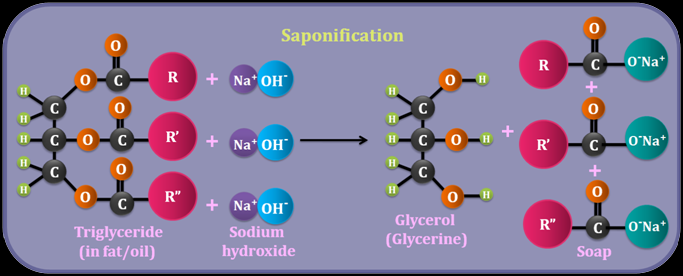 The Manufacturing Process
Raw Materials 
The alkali (sodium hydroxide/ Potassium Hydroxide)
fatty acids and olive oil, palm kernel oil, and coconut oil
Additives (color, talc, silica, and marble pumice and fragrances and perfumes)
Splitting : The first step of the continuous process splits natural fat into fatty acids and glycerin. Molten fat is pumped into one end of the column, while at the other end water at high temperature (266°F [130°C]) and pressure is introduced. This splits the fat into its two components. 

Mixing :The purified fatty acids are next mixed with a precise amount of alkali to form soap. Other ingredients are added here.

Cooling and finishing: The soap may be poured into molds and allowed to harden into a large slab.
How surfactants work
The surface tension of water can be seen in the picture below. The cohesion between the water molecules is strong enough to allow relatively dense objects to be suspended above the water line. The diagram below shows how surface tension can be disrupted. In steps A–C a water bead is placed on the surface of a fabric:
 The addition of a surfactant, such as soap, disrupts the cohesion between the water molecules, causing the water droplet to spread, covering a wider surface area of the fabric (a process called wetting). This maximises contact with any stains or dirt deposited on the fabric.
Water bead
(no surfactant)
High surface tension
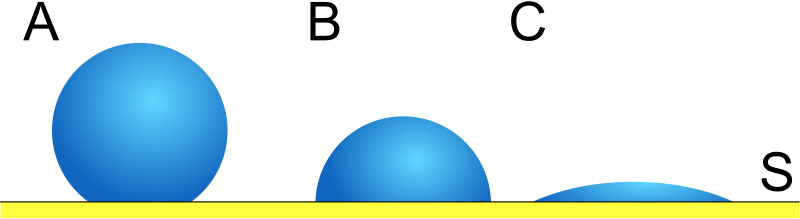 Water bead
(with surfactant)
Lower surface
tension
Water bead 
(with surfactant)
Water spreads; ‘wetting’
Low surface tension
Mechanism of Cleaning
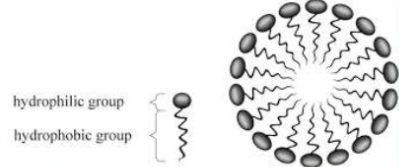 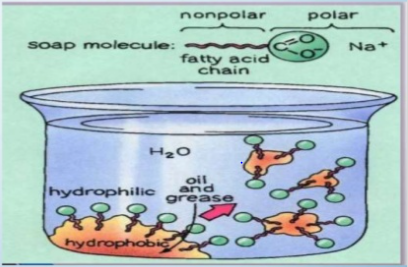 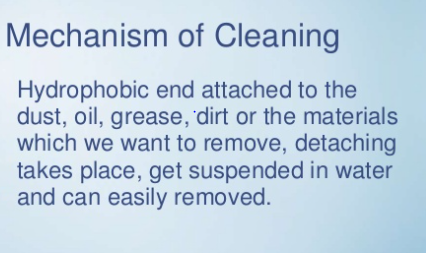 Synthetic Detergent
Synthetic detergent is a cleansing substance that acts similarly to soap but is made from chemical compounds rather than fats and lye. 
These substances are usually alkylbenzenesulfonates, a family of compounds that are similar to soap but are more soluble in hard water, because the polar sulfonate (of detergents) is less likely than the polar carboxyl (of soap) to bind to calcium and other ions found in hard water. Synthetic detergents can be made from petrochemicals, fats and oils. Detergents are commonly available as powders or concentrated solutions.
Synthetic detergent molecules generally consist of a hydrophilic head and a hydrophobic tail.

 The hydrophobic, long hydrocarbon chain tail of the detergent molecule is attracted to particles of oil or grease by dispersion forces.
 The hydrophilic, charged or polar head of the detergent molecule is attracted to water molecules. Branched-chain synthetic detergents are far less biodegradable than continuous-chain synthetic detergents.
Superiority of Detergent over soap
Soap is typically made from natural materials and is used in personal hygiene, while detergents consist of synthetic chemicals and tend to provide more cleaning power.

Hard water contains calcium and magnesium ions that limit soap's cleaning capabilities. Detergent is less likely to produce scum when combined with hard water.

Because detergents are made with chemicals, they can be tailored for specific cleaning purposes. For example, some laundry detergents are made with bleach so that they are effective at cleaning white clothing. Others contain additives that make them safe for cleaning colors or certain fabrics
.
Classification of Synthetic Detergent
Anionic: Having negatively charged head and widely used due to cost and performance. Uses include:
Laundry detergents
Dishwashing liquids
Oven cleaners
Cationic: Having a positively charged head. Uses include:
Cleaning plastics
Hair shampoos
Fabric softeners and conditioners
Non-ionic or neutral: Having an uncharged head. Uses include:
Car shampoos
Dishwasher detergents
Cosmetics
Laundry Detergent Formulation
Surfactants: By lowering the surface tension of water, surfactants enable the cleaning solution to wet a surface (e.g., clothes, dishes, countertops) more quickly, so soil can be readily loosened and removed (usually with the aid of mechanical action). Surfactants also emulsify oily soils and keep them dispersed and suspended so they do not settle back on the surface. To accomplish their intended jobs effectively, many cleaning products include two or more surfactants. 

Linear Alkyl Benzene Sulphonic acid (LABSA)
Sodium Lauryl Sulphate (SLS)
Sodium Lauryl Ether Sulphate (SLES)
Builders: To remove calcium ions by complexation or precipitation. Builders can also supply and maintain alkalinity, which assists cleaning, especially of acid soils; help keep removed soil from redepositing during washing; and emulsify oily and greasy soils.
Sodium carbonate, sodium triphosphate, zeolite etc.

Abrasives: Supply smoothing, scrubbing and/or polishing action. Remove heavy accumulations of soil often found in small areas. The abrasive action is provided by small mineral or metal particles, fine steel wool, copper or nylon particles. Some also disinfect.
Calcite, Feldspar

Antimicrobial agents: Kill or inhibit growth of microorganisms that cause diseases and/or odor. Pine oilQuaternary     ammonium compounds, Sodium hypochlorite
Anti redeposition    agents: Prevent soil from resettling after removal during washing. 
Carboxymethyl       cellulose, Polycarbonates, Polyethylene glycolSodium silicate
Bleaches: Help whiten, brighten and remove stains.
 Sodium hypochlorite, Sodium perborate, Sodium percarbonate.

Colorants: Provide special identity to product, Provide bluing action. Pigments or dyes

Corrosion inhibitors: Protect metal machine parts and finishes, china patterns and metal utensils. 
Sodium silicate

Enzymes: Proteins classified by the type of soil they break down to simpler forms for removal by detergent. Cellulase reduces pilling and greying of fabrics containing cotton and helps remove particulate soils. 
Amylase (starch soils)Lipase (fatty and oily soils)Protease (protein soils)Cellulase
Fabric softening agents: Specially in natural fibers (Cotton and wool), machine washing puts great mechanical stress .The fibers at the fabric surface are squashed and frayed, and this condition hardens while drying the laundry in air. It gives the laundry a harsh feel. A fabric softener (or conditioner) is a conditioner that is typically applied to laundry during the rinse cycle in a washing machine to tackle this problem.
Quaternary ammonium compounds.

Fragrances: Mask base odor of ingredients and package
Cover odors of soil
Provide special identity to product
Provide pleasant odor to clothes and rooms
Different Cleaning agents for clothes
Bleaches (chlorine and oxygen) whiten and brighten fabrics and help remove stubborn stains. They convert soils into colourless, soluble particles that can be removed by detergents and carried away in the wash water. Liquid chlorine bleach (usually in a sodium hypochlorite solution) can also disinfect and deodorize fabrics. Oxygen (colour-safe) bleach is gentler and works safely on almost all washable fabrics

Boosters enhance the soil and stain removal, brightening, buffering and water softening performance of detergents. They are used in the wash in addition to the detergent.

Enzyme pre-soaks are used for soaking items before washing to remove difficult stains and soils. When added to the wash water, they increase cleaning power.

Starches, fabric finishes and sizings, used in the final rinse or after drying, give body to fabrics, make them more soil-resistant and make ironing easier.
Film removers remove build-up of hard water film and cloudiness from dishes and the interior of the dishwasher. They are used instead of an automatic dishwasher detergent in a separate cycle or together with the detergent.